«Биография и творчество И.С.Тургенева»
Стихотворение – это небольшое поэтическое произведение, написанное по законам стихосложения.
Иван Сергеевич Тургенев
«Два богача»
«Русский язык»
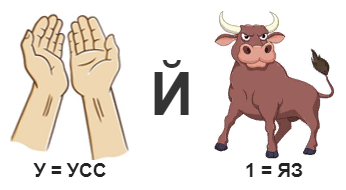 Тема урока: «И.С. Тургенев «Два богача», «Русский язык»
Цель урока: познакомиться со страницами биографии И.С. Тургенева и его стихотворениями в прозе «Два богача», «Русский язык».
Задачи урока: 
- познакомиться с биографией И.С.Тургенева;
- познакомиться с жанром литературы – стихотворение в прозе;
- послушать и проанализировать содержание литературных произведений И.С.Тургенева «Два богача», «Русский язык».
Стихотворение в прозе – это произведение лирическое, но форма его – прозаическая, хотя мы можем отметить повторение некоторых синтаксических конструкций, звуковые переклички, изредка – рифмы, определенный ритмический строй, то есть такие художественные средства, которые традиционно используются в стихотворных произведениях.
Цель урока: познакомиться со страницами биографии И.С. Тургенева и его стихотворениями в прозе «Два богача», «Русский язык».
Домашнее задание: выучить одно стихотворение в прозе наизусть.